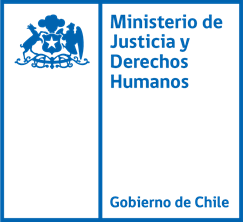 Proyecto de ley que “Establece un Nuevo Código Penal”
Boletín N° 14.795-07
Comisión de Constitución, Justicia y Reglamento 
Cámara Diputados y Diputadas
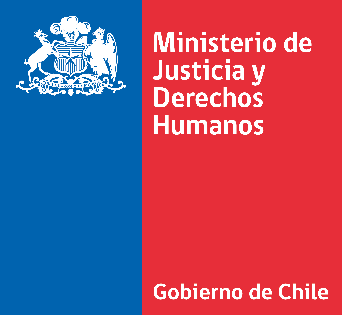 Proyecto de Código Penal
1.- Antecedentes de la elaboración del Proyecto
Contenido de la presentación
2.- Antecedentes indicaciones: Comisión Revisora
3.- Trabajo Mesa de Técnica
4.- Principales modificaciones propuestas
5.- Detalle indicaciones Ejecutivo
2
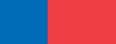 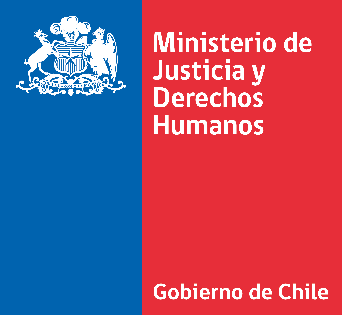 Proyecto de Código Penal
Aprobación en General del Proyecto
12 de septiembre de 2023
Antecedentes de la elaboración del Proyecto 2022
2022Comisión Revisora
Julio 2023
Trabajo Mesa Técnica Asesores
20 de octubre de 2023
10 de noviembre de 2023
17 de noviembre de 2023
24 de noviembre de 2023
2018Comisión Código Penal
Anteproyecto 2018
2014-2015
Comisión Código Penal
Anteproyecto 2015
2014
Proyecto de Ley
Proyecto de Ley Nuevo Código Penal (Boletín N° 9274-07)
2022
Proyecto de Ley
PL que “Establece un Nuevo Código Penal”(Boletín N°14.795-07)
2013 
Comisión Código Penal
Anteproyecto 2013
Presentación Indicaciones
13 de diciembre de 2023
Foro Penal 2002-2005
Anteproyecto	2005
3
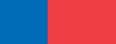 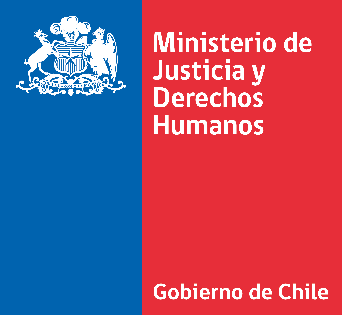 Proyecto de Código Penal
2. Antecedentes indicaciones: Comisión Revisora
Trabajo en subcomisiones
Votaciones y discusión
Revisión del Proyecto
Entrega propuesta
02/11/23 al 06/01/23 → Trabajo en subcomisiones para presentar propuestas al Plenario
19/10/22 → Primer Plenario Comisión Revisora
26/10/22 → Segundo Plenario Comisión Revisora
02/11/22 → Tercer Plenario Comisión Revisora
11/01/23 al 05/05/23 → 18 Sesiones votación  y discusión Plenario
04/07/23 → Entrega documentos finales por parte de la Comisión al MJDH.
Integrantes: Dra. Marcela Aedo, Dr. Héctor Hernández, Dra. María Inés Horvitz, Dra. Soledad Krause, Dra. Rocío Lorca, Dr. Juan Pablo Mañalich, Dra. Laura Mayer, Dra. Rocío Sánchez, Dra. Carla Sepúlveda, Dra. Tatiana Vargas, Dr. Javier Wilenmann, Isabel Yáñez*, Dr. Francisco Maldonado*, Dra. Ana María Morales* y Dra. María Magdalena Ossandón*
4
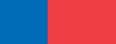 [Speaker Notes: Ana María Morales participó hasta mediados del mes de enero, pues asumió como jefa en el Departamento de Estudios del Ministerio Público con la llegada del nuevo Fiscal Nacional Ángel Valencia.
Francisco Maldonado decidió apartarse de la Comisión comunicándolo a través de correo electrónico el día 05/04/23.
Isabel Yáñez Se unió al equipo de la división jurídico-legislativa de la SEGPRES a principios del mes de julio.
María Magdalena Ossandón no reanudó su participación en marzo, dado que comenzó a tener problemas de agenda.]
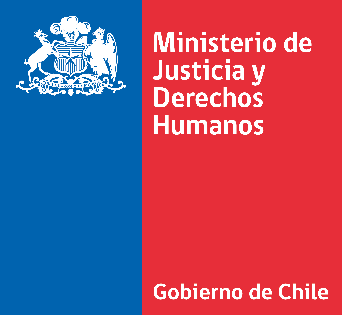 Proyecto de Código Penal
3. Trabajo Mesa Técnica
Oficios que dan cuenta del trabajo de la Mesa Técnica fueron remitidos a esta H. Comisión (ORD. 6490, 03.11.2023; ORD. 7027, 01.12.2023 del Minjuddhh).
Reunión 10 de noviembre
Reunión 17 de noviembre
Reunión 24 de noviembre
Reunión 20 de octubre
Asistentes: MJDH, Segpres, MP, DPP, profesoras dras. Rocío Lorca y Marcela Aedo, asesores parlamentarios Sebastián Videla y Arturo Hasbún. 
Artículos Revisados: propuestas de modificación hechas por parte de la Comisión Revisora relativas a justicia terapéutica y normas de ejecución (hasta artículo 135 de la propuesta)
Asistentes: MJDH, Segpres, MP, DPP, prof. dra. Rocío Lorca, prof. dr. Javier Wilenmann, asesores parlamentarios: Sebastián Videla; Fernanda Meirelles; Aurora Rozas; Ana Paula Ramos. 
Artículos Revisados: artículos 53 y siguientes del PCP y las propuestas de modificación hechas por parte de la Comisión Revisora (el comparado llega hasta el artículo 97 de la propuesta de la Comisión Revisora).
Asistentes: MJDh, Segpres, MP, DPP, prof. dr. Javier Wilenmann, asesores parlamentarios Sebastián Videla; Fernanda Meirelles; Aurora Rozas; Ana Paula Ramos
Artículos Revisados: revisión general y análisis de las propuestas de la Comisión revisora de los títulos VII, VIII, IX y X
Asistentes: MJDH, Segpres, MP, DPP, prof. dr. Javier Wilenmann, profesora dra. Rocío Sánchez, asesores parlamentarios: Jorge Mera, Sebastián Videla, Fernanda Meirelles, Enrique Aldunate, María Cristina Barrientos, Aurora Rozas, Renata Juica y Ana Paula Ramos. 
Artículos Revisados: los artículos 1 al 52 del PCP (Títulos I-IV del Libro I)
1
2
3
4
5
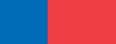 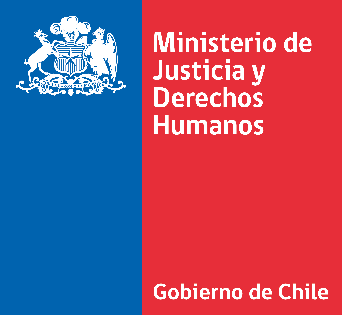 Proyecto de Código Penal
4. Principales modificaciones y adecuaciones propuestas
Ejecución
Sistema de penas
Reglas sobre determinación de pena
Extinción responsabilidad
penal
Responsabilidad penal personas jurídicas
Consecuencias adicionales
6
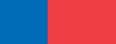 [Speaker Notes: Suspensión de la Pena?]
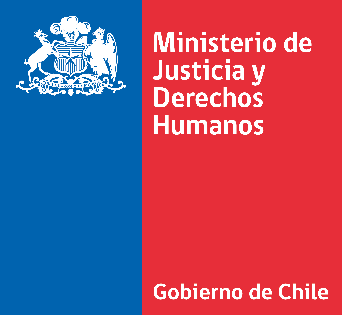 Proyecto de Código Penal
5. Detalle indicaciones Ejecutivo
Competencia tribunales chilenos para soborno de funcionario público chileno en el extranjero 
Competencia tribunales chilenos respecto de delitos cometidos contra personas jurídicas cuando estén constituidas en Chile
II
III
I
Eliminación referencia no punibilidad del descuido mínimo en la imprudencia
Adecuación de nomenclatura respecto de ausencia de responsabilidad por perturbación psíquica
Estado de necesidad defensivo: se cambió el concepto de peligro actual o inminente por el de peligro cierto. Modificación concordante en estado de necesidad exculpante.
Incorporación en acción sexual la expulsión o vertimiento de fluidos y contacto corporal con partes del cuerpo o cadáver. 
Incorporación definición de ffpp a quien aún no es contratado o nombrado pero ya se encuentra ejerciendo funciones y se elimina exclusión de quienes prestan servicios a empresas del estado en condiciones equivalentes a cualquier cliente.
Nueva redacción en pornografía infantil
Definiciones
El delito
La ley penal
Títulos I-III
7
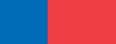 [Speaker Notes: Suspensión de la Pena?]
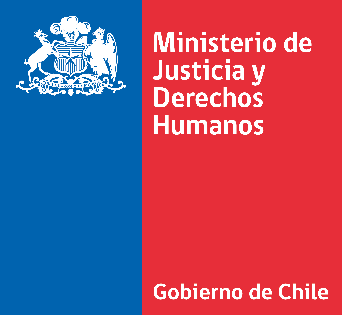 Proyecto de Código Penal
5. Detalle indicaciones Ejecutivo
Nuevo catálogo de penas: prisión perpetua, prisión, prisión parcial, reclusión, supervisión intensiva, servicios en beneficio de la comunidad, multa.
V
IV
IV
prisión perpetua: encierro de por vida del condenado con posibilidad de sustitución.
prisión: encierro condenado de entre 1 a 30 años. 
prisión parcial: encierro en EP durante 56 horas semanales en modalidad diurna, nocturna o de fin de semana. 
reclusión: encierro en domicilio o EP, diurno, nocturno o de fds, acompañado supervisión y plan intervención
supervisión intensiva: supervisión (plan intervención), pero en régimen ambulatorio. 
SBC: realización de actividades no remuneradas a favor de la comunidad o en beneficio de personas en situación de precariedad 
multa: sistema días-multa
introducción de un sistema de “estadios” dependiendo de la gravedad del delito: la pena legal se determina de acuerdo a una tabla que transparenta la forma de determinación ante la concurrencia de factores de alteración del marco penal.
§ 2. Naturaleza y efecto de las penas
§ 1. Graduación de las penas aplicables a los delitos
§ 1.  Penas y consecuencias adicionales
Título IV y V
8
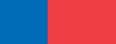 [Speaker Notes: Suspensión de la Pena?]
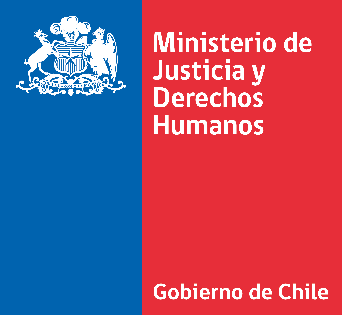 Proyecto de Código Penal
5. Detalle indicaciones Ejecutivo
Categorías de circunstancias modificatorias  y sus efectos (simplificación)
Circunstancias calificadas: alteración del marco penal conforme con los estadios de gravedad de los delitos (tabla 1 art. 61). 
Circunstancias simples: restricción de la mitad superior o inferior del marco penal.
Procedencia de la prisión perpetua para delitos con penas de estadio de gravedad 9 y 10, con concurrencia de agravantes.
V
V
V
Ante penas alternativas de distinta naturaleza, regla de preferencia de la menos gravosa salvo que criterios de intensidad de la culpabilidad e idoneidad de la pena apunten en sentido contrario.
Si el marco penal es compuesto por penas alternativas que incluyan prisión, se debe imponer ésta si el imputado es reincidente.
En caso de reincidencia, el tribunal no puede preferir la supervisión sobre la reclusión o prisión parcial.
§ 3. Determinación de la pena
§ 3. Determinación de la pena
§ 2. Fijación del marco penal
Título V (cont.)
Determinación
9
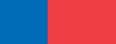 [Speaker Notes: Suspensión de la Pena?]
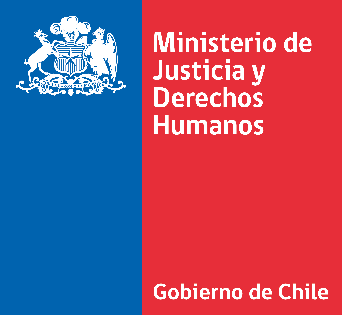 Proyecto de Código Penal
5. Detalle indicaciones Ejecutivo
Incorporación de dos atenuantes calificadas vinculadas a situaciones de vulnerabilidad (art. 77).
(1) Atenuación de pena por situaciones de violencia de género o doméstica.
(2) Atenuación de pena por comisión del delito en razón de la condición de grave vulnerabilidad (limitación expresa: no aplicable a casos perpetrados con violencia o amenaza).
V
V
V
Penas que puedan ser impuestas simultáneamente serán cumplidas de esa forma y, tratándose de la imposición de penas no ejecutables simultáneamente, el tribunal deberá fijar una pena única a partir de la pena mayor, agravándola en función de cuántas otras penas concurran y su gravedad (artículos 83 y ss.).
En casos de concurso ideal y medial, la pena corresponderá a la pena prevista para el delito más grave, teniendo por concurrente una atenuante simple, cuyo efecto penológico es similar al del actual art. 75 del CP.
Incorporación de un artículo que explicita la irrelevancia, para efectos penológicos, de los concursos aparentes.
§ 5. Concurso de delitos
§ 5. Concurso de delitos
§ 4. Atenuantes especiales
Título V (cont.)
Determinación
10
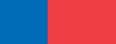 [Speaker Notes: Suspensión de la Pena?]
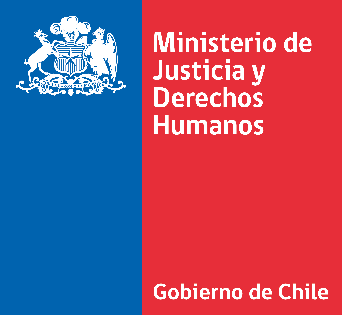 Proyecto de Código Penal
5. Detalle indicaciones Ejecutivo
Se mantienen las tres reglas contenidas en el PCP
(1) Principio de legalidad en la fase de ejecución de la pena.
(2) Forma de ejecución de penas no unificadas: simultáneas o sucesivas dependiendo de la naturaleza de las penas.
(3) Ejecución de la pena de multa.
Se incorpora nuevo artículo sobre abono a la condena
Se incorpora nuevo art. sobre Enajenación del condenado durante el cumplimiento de la pena.
VI
VI
VI
Se incluye artículo sobre lugar de ejecución de las distintas penas 
Artículo sobre traslado de condenados a sus país de origen.
inclusión de artículo sobre ejecución de consecuencias patrimoniales y su orden de prelación en el pago.
§ 4. Ejecución de consecuencias patrimoniales
§ 2. Ejecución de las penas de prisión, prisión perpetua, prisión parcial y del encierro en establecimiento público en la reclusión
§ 1. Reglas generales
Título VI
11
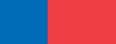 [Speaker Notes: Suspensión de la Pena?]
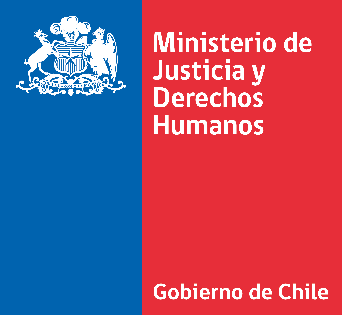 Proyecto de Código Penal
5. Detalle indicaciones Ejecutivo
VII
Principio general: Adaptación de la regulación del PCP a lo recientemente aprobado en las leyes N° 21.577 sobre Crimen Organizado y N° 21.595 sobre Delitos Económicos.
Destinación del comiso: “Fisco” en vez de “Estado”.
Incorporación del procedimiento del comiso sin condena.
Se menciona expresamente que el plazo de prescripción de la acción para obtener el comiso de ganancias con condena se sujeta al plazo de la acción penal respectiva.
Adecuación de las situaciones de procedencia del comiso sin condena.
Adaptación de las inhabilitaciones y prohibiciones a lo regulado en la LDE.

Se agrega la prohibición de acercarse a determinadas personas (LVIF la contempla como medida accesoria, al igual que el delito de maltrato. 403 ter CP).
Consecuencias adicionales
Título VII
12
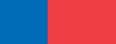 [Speaker Notes: Suspensión de la Pena?]
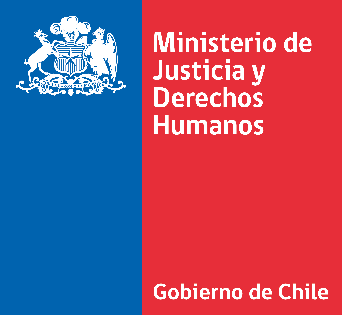 Proyecto de Código Penal
5. Detalle indicaciones Ejecutivo
Se mantienen los tres artículos del PCP: 
(1) principio de legalidad; 
(2) presupuestos comunes para su imposición; y 
(3) catálogo de medidas.
Se elimina medidas de seguridad a personas imputables.
Se mantiene el sistema propuesto en el PCP.

Adecuaciones formales que recogen las últimas modificaciones introducidas por la Ley de Delitos Económicos a la regulación de la ley N° 20.303.
X
IX
VIII
Aumento de plazos de prescripción de la acción penal.
Incorporación de regla para determinar la base de cálculo de la pena y para el cómputo del plazo para la conspiración.
Ampliación de los plazos de prescripción de la pena.
Extinción de la Responsabilidad Penal
Responsabilidad Penal de las Personas Jurídicas
Medidas de seguridad
Títulos VIII, IX y X
13
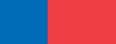 [Speaker Notes: Suspensión de la Pena?]
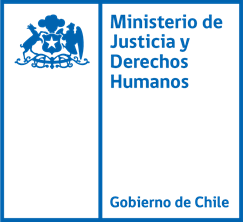 Proyecto de ley que “Establece un Nuevo Código Penal”

Boletín N° 14.795-07